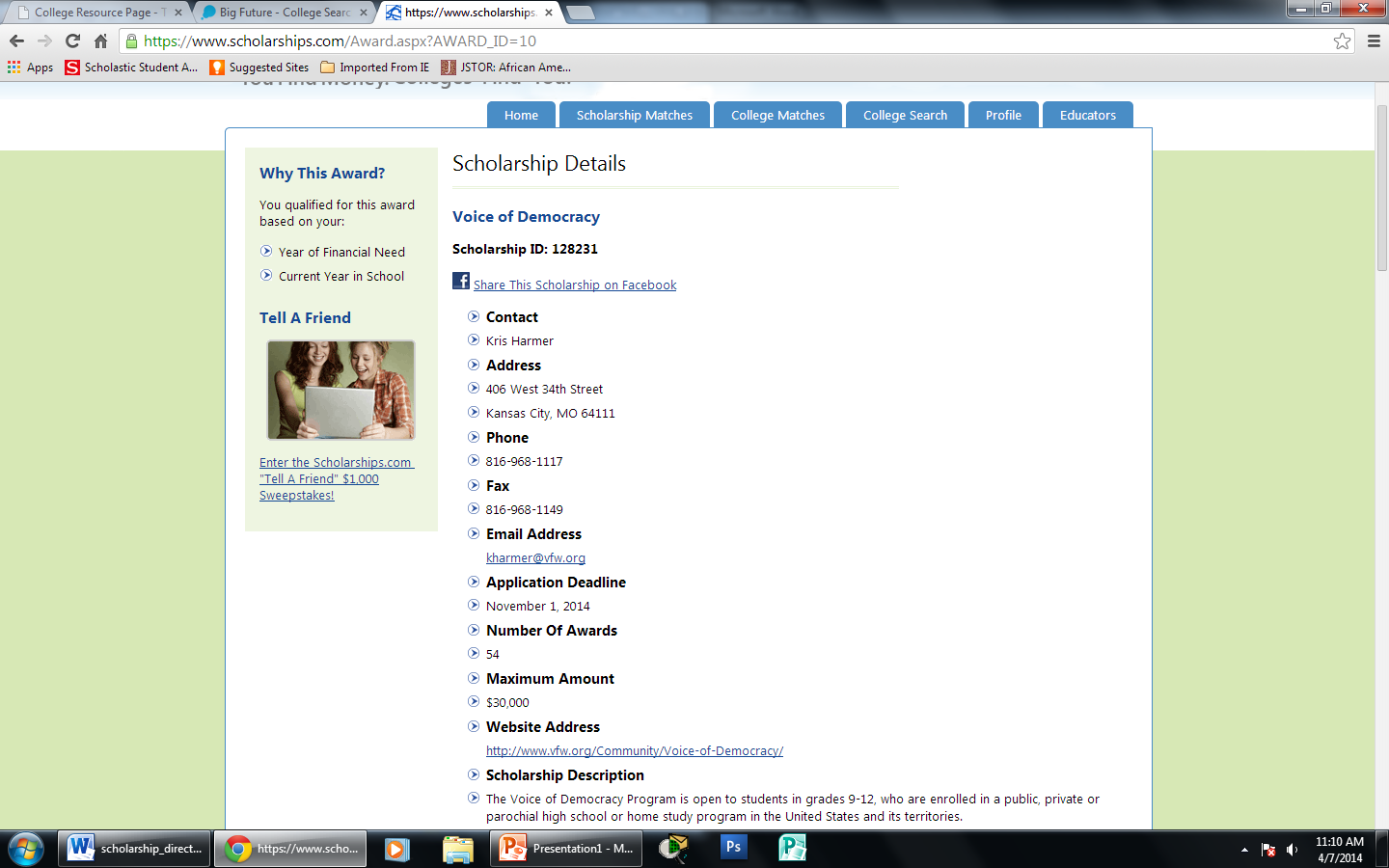 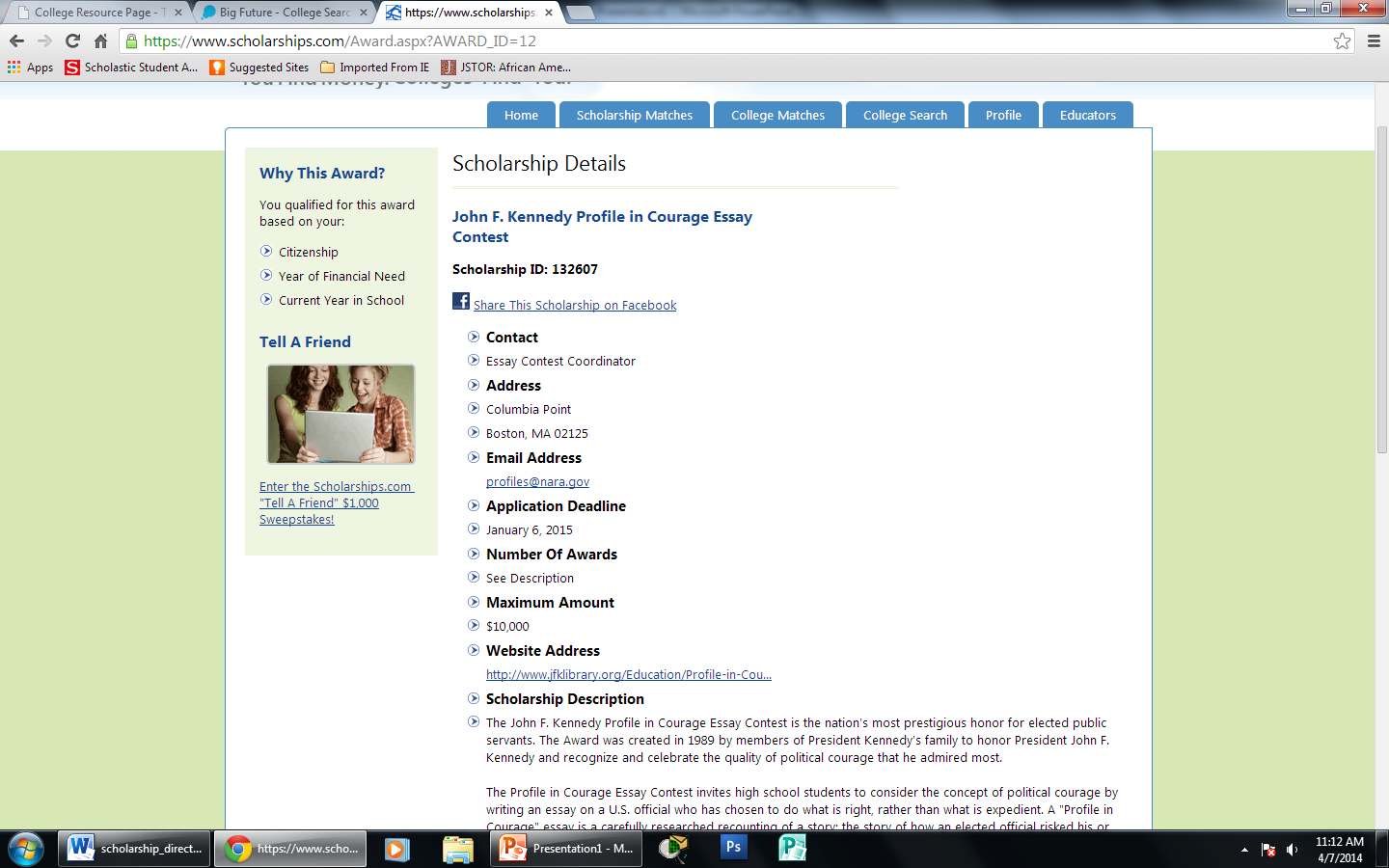 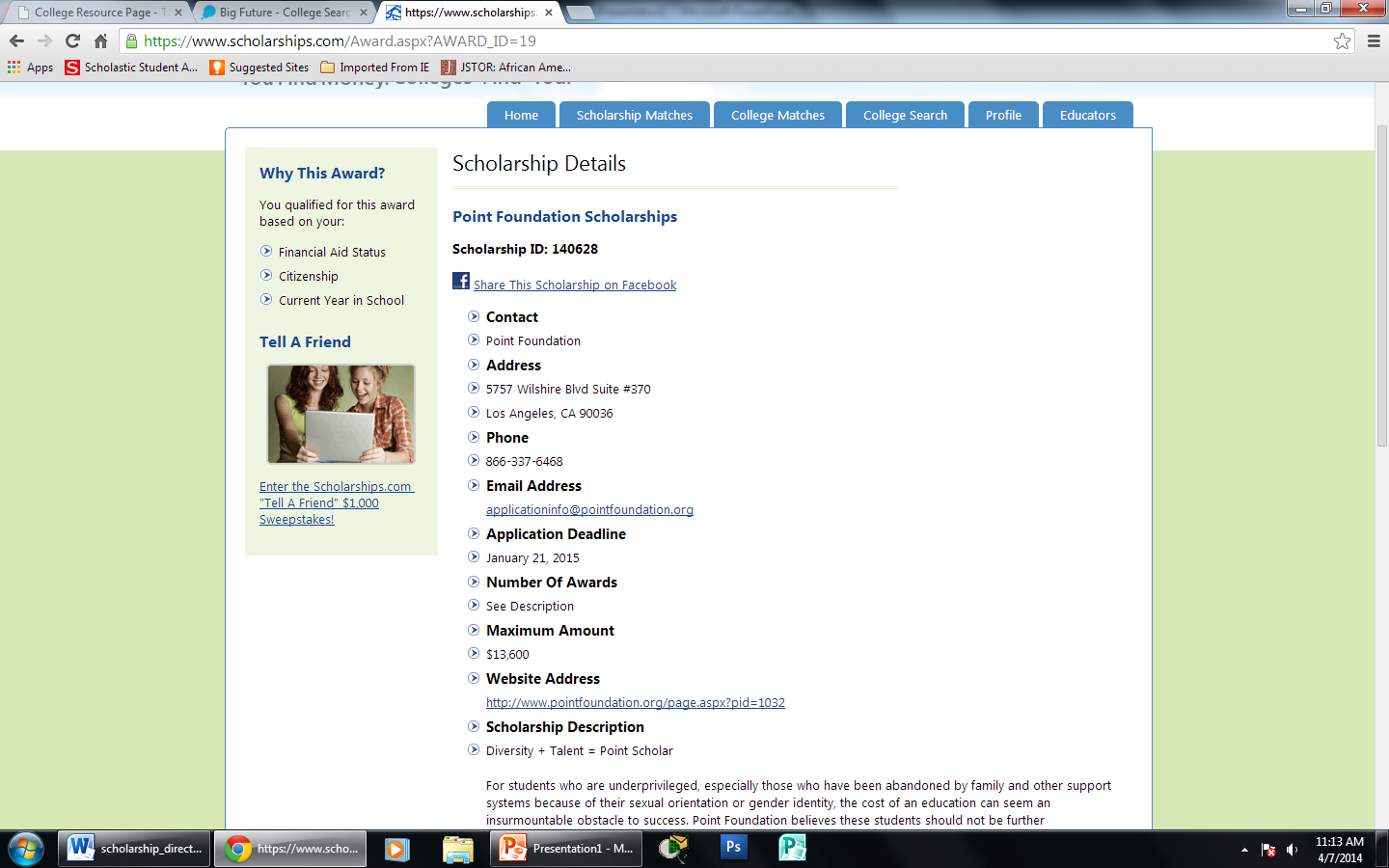 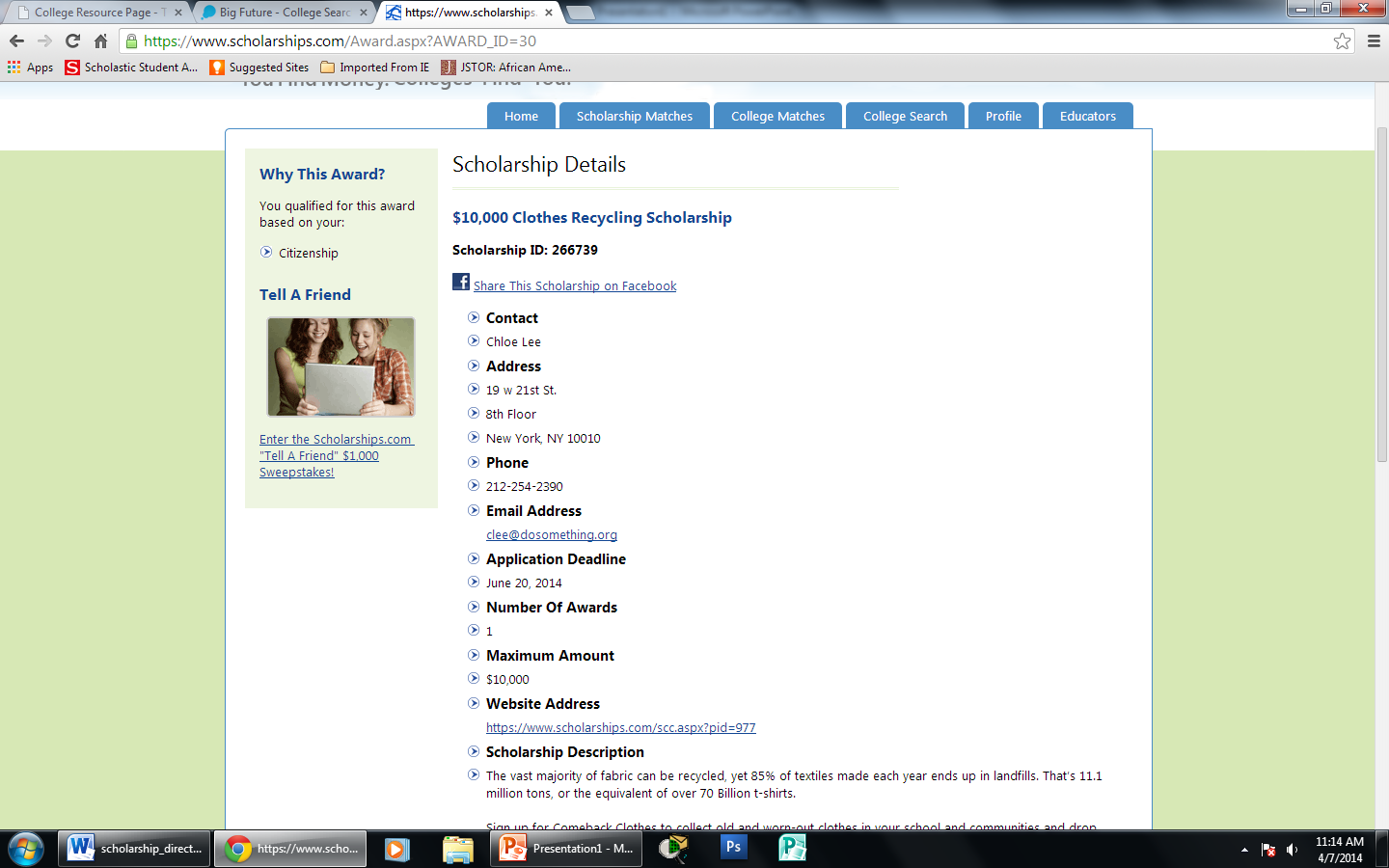 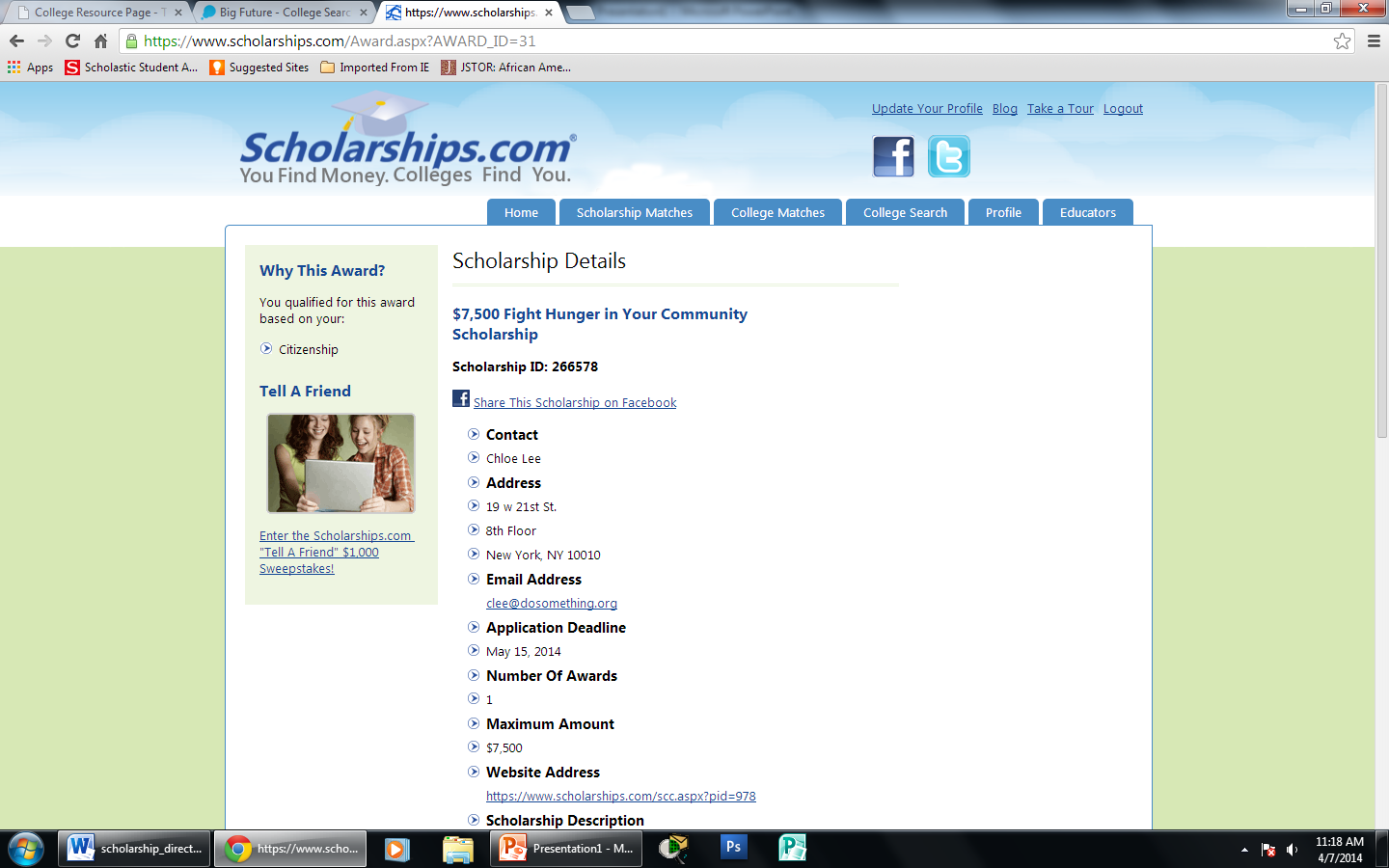 Ellie Wical